Das Projekt "Ökonomie und Ökologie im Schutzwald"
Der Schutzwald
Das Projekt 
Die Ziele
Der Schutzwald
Die Schutzfunktion des Waldes ist keine Selbstverständlichkeit
Lösungsansätze
Die Rolle der Ökologie im Schutzwald
Die Finanzierung der Schutzwaldpflege
Erkenntnisse
Produkte aus dem Projekt
Seite 2
Ökonomie und Ökologie im Schutzwald - 2014
Das Projekt
Start: 2009 auf Initiative des Kantons St.Gallen 
Grund: Internationaler Wissenstransfer
Form: Workshopartiger Erfahrungsausaustausch anhand konkreter Beispiele bezüglich Schutzwaldpflege im Seilkrangelände
Die Projektländer:- Kanton St.Gallen (Leitung)- Kanton Graubünden- Bayern- Salzburg- Vorarlberg- Tirol- Südtirol- Trentino
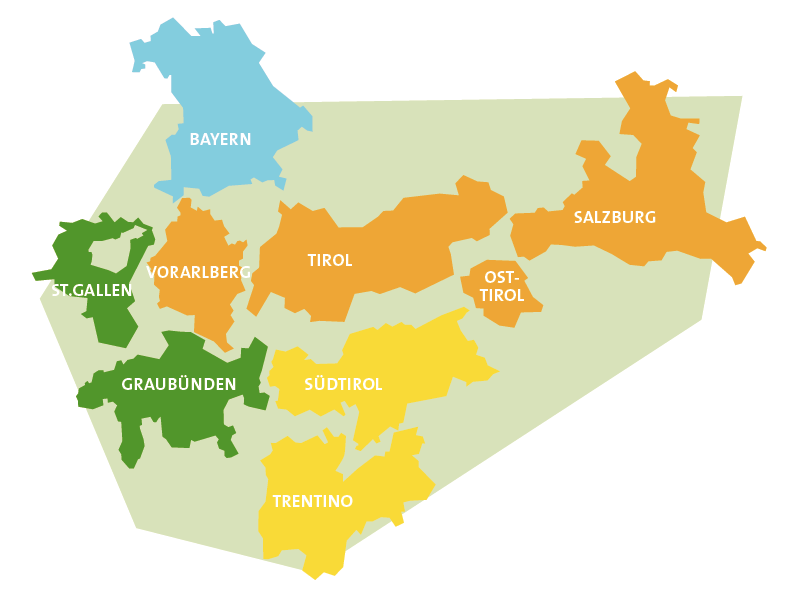 Seite 3
Ökonomie und Ökologie im Schutzwald - 2014
Die Ziele
Erfahrungsaustausch und Dokumentation der Schutzwaldpflege in den Ländern der Arge Alp.
Wissenstransfer im Bereich Schutzwaldpflege unter besonderer Berücksichtigung von Ökonomie und Ökologie.
Best-Practice-Ansatz für die Holznutzung mit Seilkran im Bergwald.
Öffentlichkeitsarbeit für den Schutzwald.
Ökonomie und Ökologie im Schutzwald - 2014
Seite 4
Der Schutzwald
Was ist ein Schutzwald? 
Ein Schutzwald ist ein Wald, der Menschen, Tiere, Güter und Infrastrukturen vor Naturgefahren schützt. Er verhindert, dass sie entstehen oder mildert deren Auswirkungen. Er schützt ausserdem seinen eigenen Standort und wirkt als Schadstofffilter, Lärm- und Sichtschutz.
Existentielle Bedeutung im Alpenraum: 57% der Waldfläche in den Projektländern ist Schutzwald!
Schutzwald - schützt uns ökologisch und ökonomisch, alle.
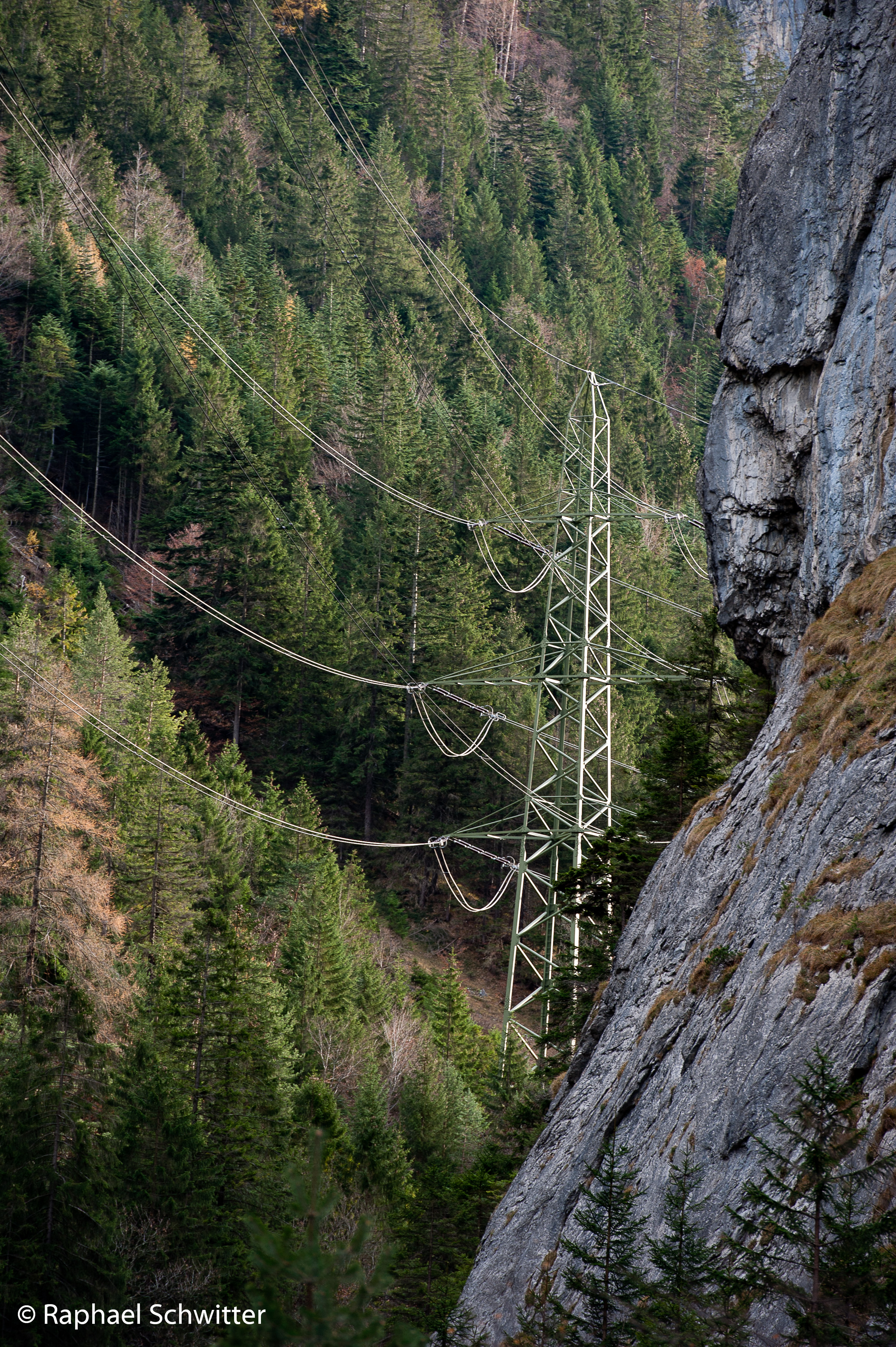 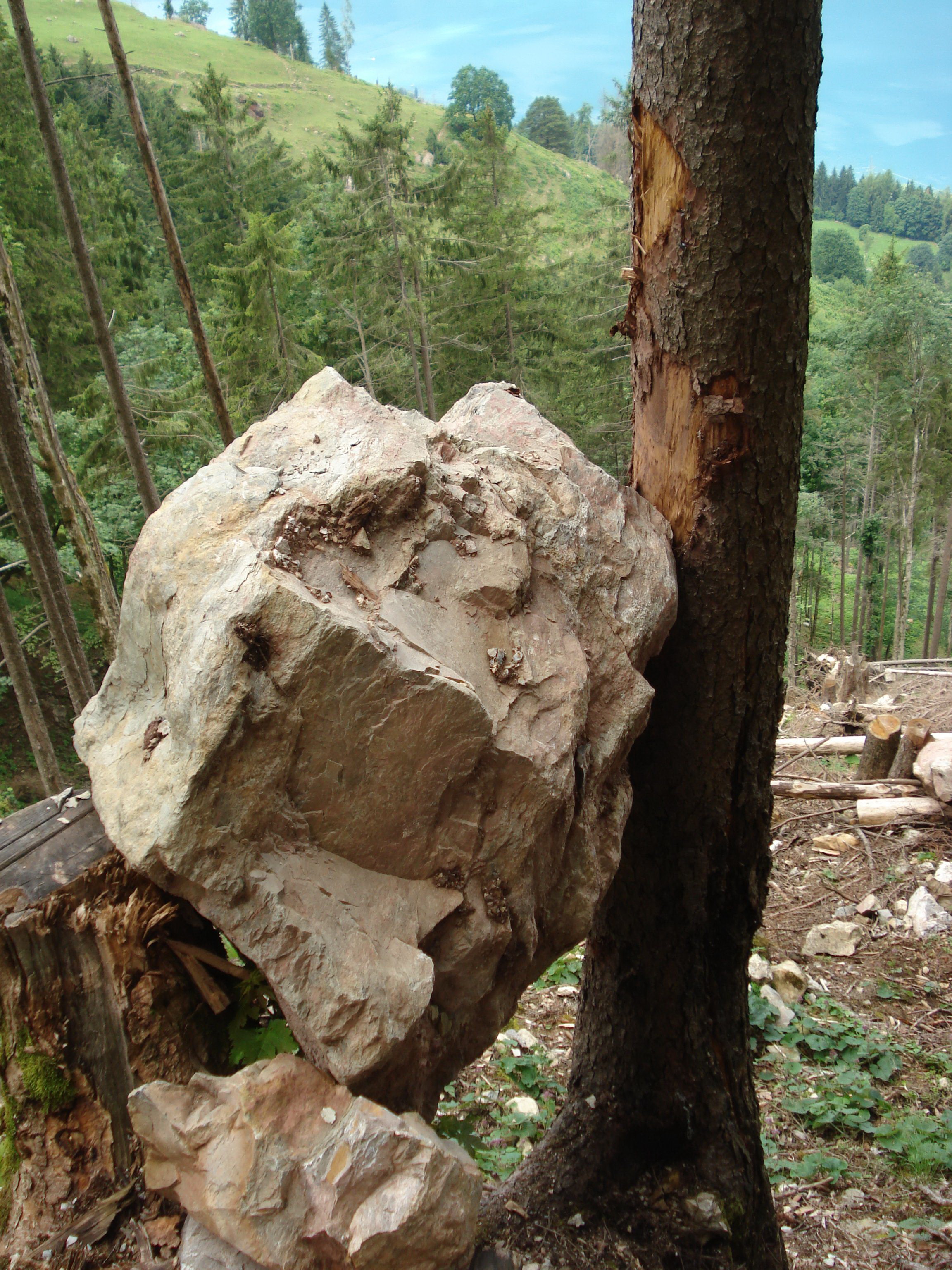 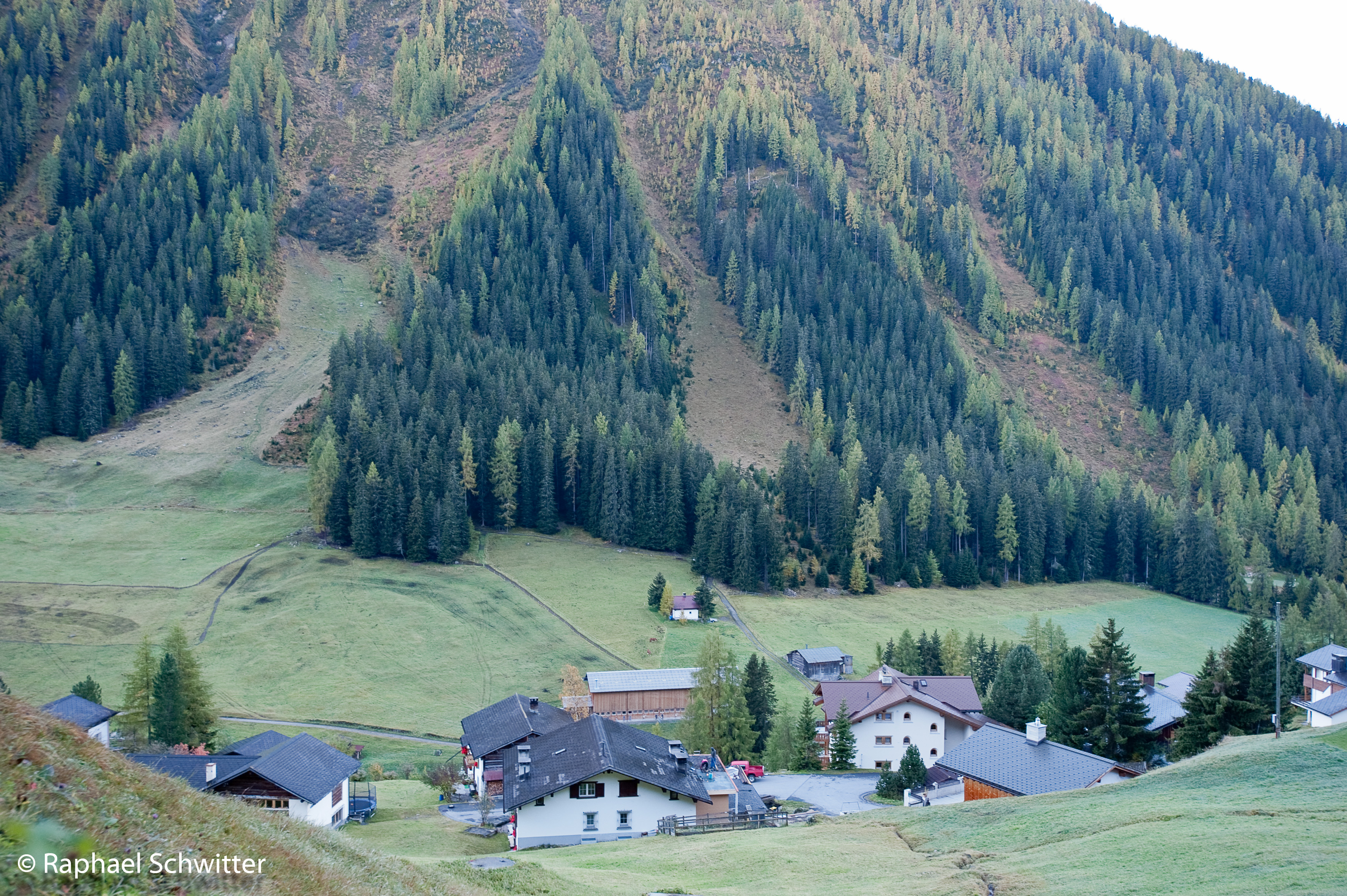 Ökonomie und Ökologie im Schutzwald - 2014
Seite 5
Die Schutzfunktion des Waldes ist keine Selbstverständlichkeit
Nicht jede Waldstruktur und nicht jede Baumart ist in der Lage, die Schutzfunktion in gleichem Masse zu erfüllen.
Der Forstdienst hat das notwendige Fachwissen für eine effektive und effiziente Schutzwaldpflege.
Die Alpenländer sind alle mit denselben Herausforderungen konfrontiert: 
Überalterung und Pflegerückstand vieler Schutzwälder,
Beschränkte finanzielle Mittel der öffentlichen Haushalte,
Mangelnde Erschliessung der Schutzwälder,
Zunehmende Wildbestände, die gebietsweise die Waldverjüngung beeinträchtigen,
Klein parzellierte Privatwälder.
Schutzwald braucht Pflege – ein differenziertes Vorgehen ist der Schlüssel zum Erfolg!
Ökonomie und Ökologie im Schutzwald - 2014
Seite 6
Lösungsansätze
Wald und Wild im Gleichgewicht
 Effiziente Holzernte Verfahren
 Gut ausgebildete Forstleute
 Adäquate Erschliessungen
Motivierte Waldeigentümer
 Regelmässige Schutzwaldpflege mit 
  kontinuierlicher Verjüngung
 Abgeltung der Schutzwaldleistung 
  durch die öffentliche Hand
Ökonomie und Ökologie im Schutzwald - 2014
Seite 7
Die Rolle der Ökologie im Schutzwald
Hohe ökologische Ansprüche an die Waldbewirtschaftung: Erhaltung und Förderung der Biodiversität (über 25'000 Tier- und Pflanzenarten sind auf den Wald angewiesen).

Ziel der Schutzwaldpflege: 
Grosse Strukturvielfalt und eine möglichst 
standortgerechte Zusammensetzung der 
Baumarten. Vielfältige und naturnahe 
Wälder sind widerstandsfähiger gegenüber
Störungen als gleichförmige Wälder.  
 

Die Schutzwaldpflege wirkt sich positiv auf die          Biodiversität aus!
Die Vielfalt bringt's!
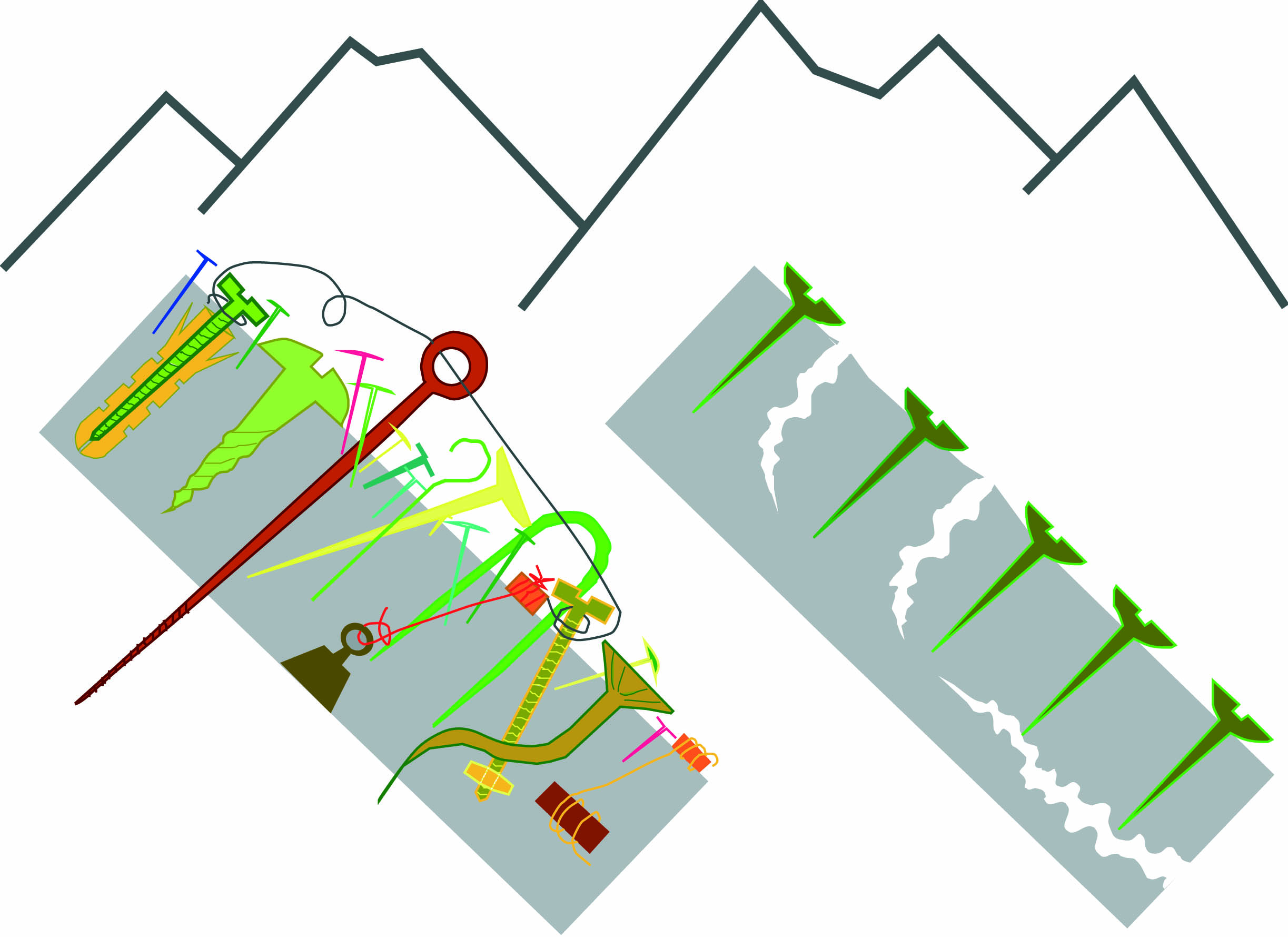 Ökonomie und Ökologie im Schutzwald - 2014
Seite 8
Die Finanzierung der Schutzwaldpflege
Die Bewirtschaftung des Waldes ist grundsätzlich Aufgabe der Waldeigentümer.
Die "Schutzleistung" der Wälder kommt der Allgemeinheit zu Gute.
Die Pflege und Nutzung der Schutzwälder kann vielerorts nicht kostendeckend ausgeführt werden.
Die Schutzwaldpflege kostet bis 100 Mal weniger als technische Verbauungsmass-nahmen.

    Eine Unterstützung durch die öffentliche
    Hand ist gerechtfertigt! 

    Präventive, regelmässige Schutzwaldpflege 
    ist besser als teure Reparaturmassnahmen 
    im Nachhinein!
Schutzwald: Weil wir hier zu Hause sind.
Ökonomie und Ökologie im Schutzwald - 2014
Seite 9
Erkenntnisse
Internationaler Konsens über die Art und Weise, wie der Schutzwald zu pflegen ist.
Schutzwaldpflege als grundlegender Pfeiler für das Leben und die Sicherheit der Bevölkerung in den Alpentälern.
Nachhaltige Schutzwaldpflege bringt Ökonomie und Ökologie unter einen Hut. Zwischen Ökonomie und Ökologie besteht kein Widerspruch, zumindest im Schutzwald nicht.
Forstdienste und Waldeigen-tümer verfügen über ein grosses fachliches Know-How.
Die Schutzwaldpflege verdient eine Abgeltung. 
Aufgabe der Politik ist es, Rahmenbedingungen zu schaffen und Ressourcen bereit zu stellen.
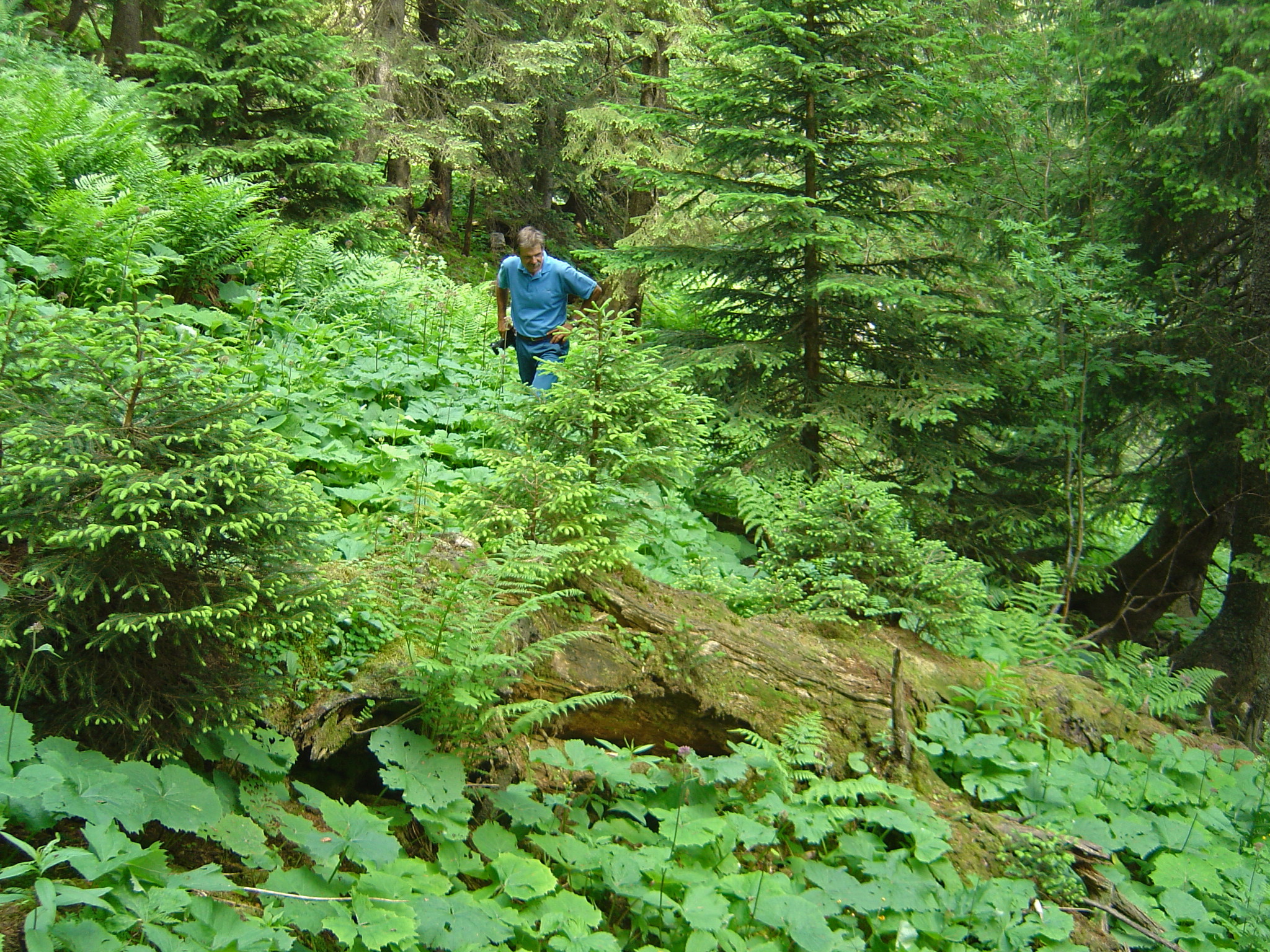 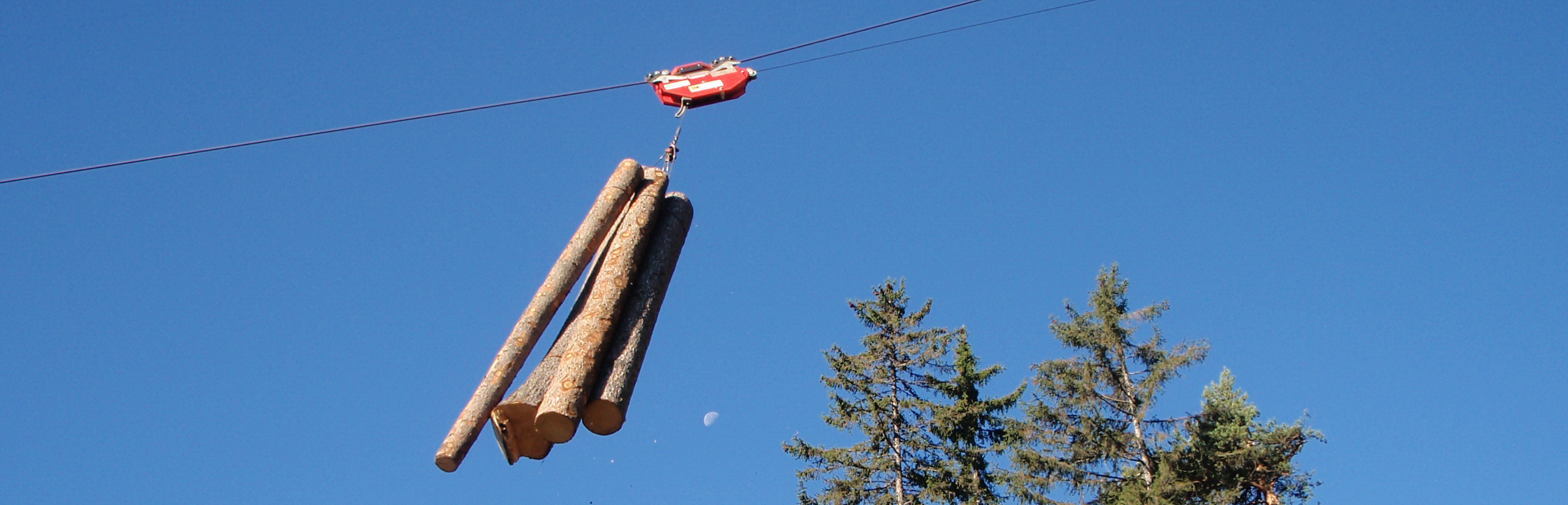 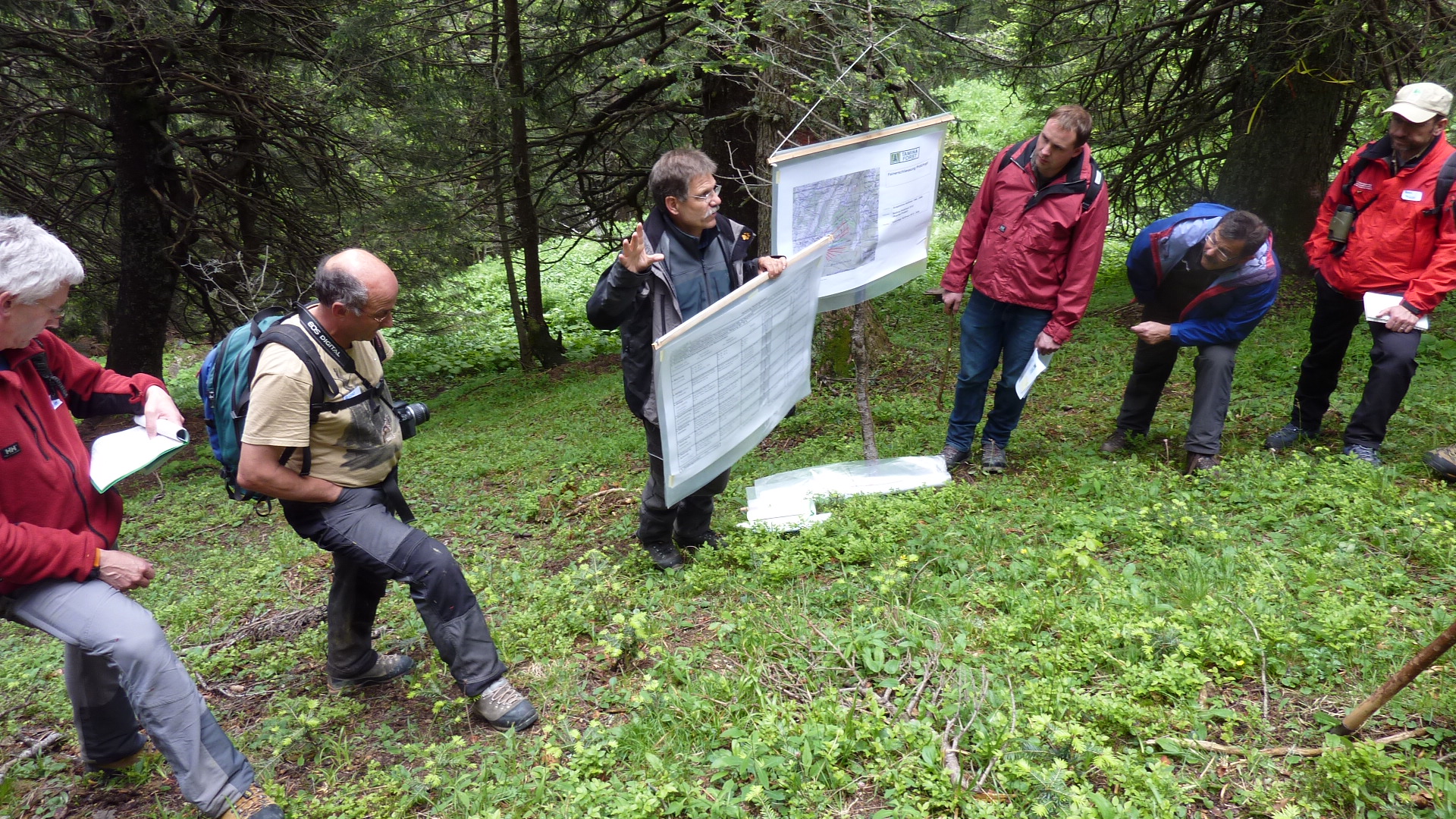 Seite 10
Ökonomie und Ökologie im Schutzwald - 2014
Produkte aus dem Projekt
Für die Politik: Das Manifest für den Schutzwald (was Fachleute sagen und fordern).
Für alle: Die Broschüre (das Projekt auf einen Blick). 
Für Fachleute: Der Exkursionsführer (die fachlichen Erkenntnisse in komprimierter Form anhand konkreter Beispiele).
Das Manifest für den Schutzwald
Der Exkursionsführer
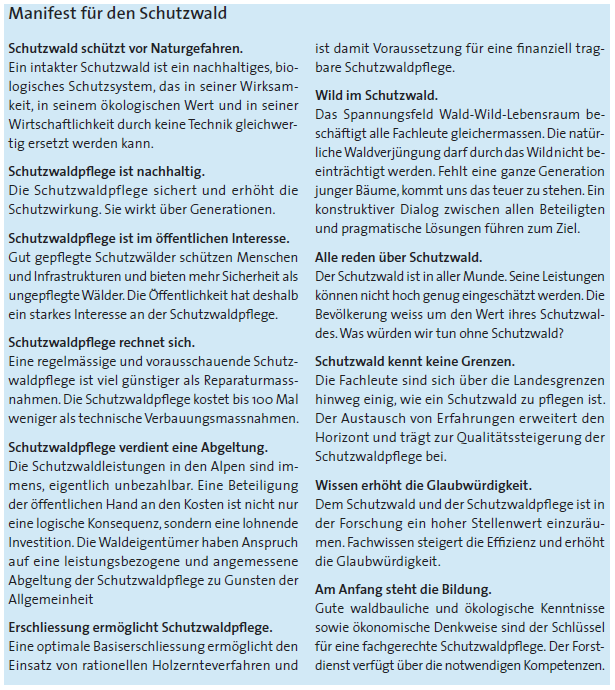 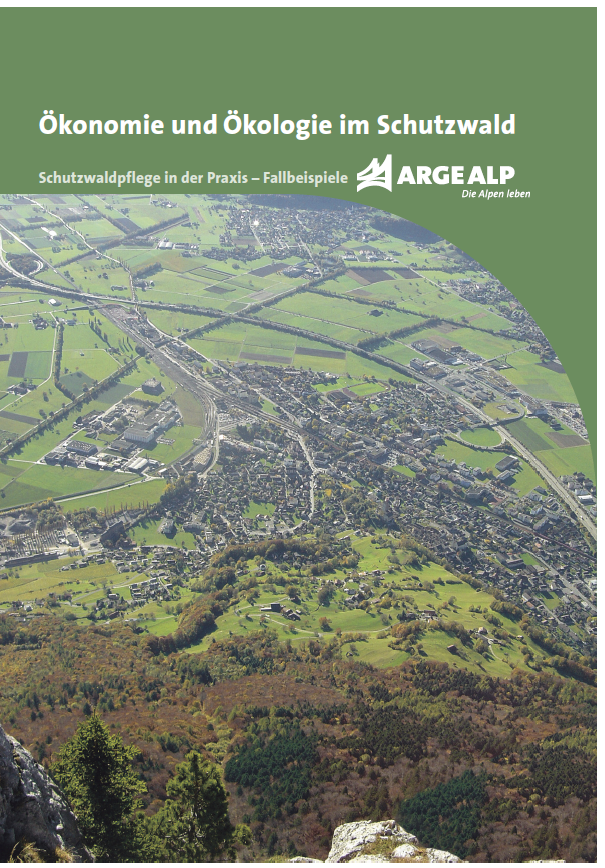 Die Broschüre
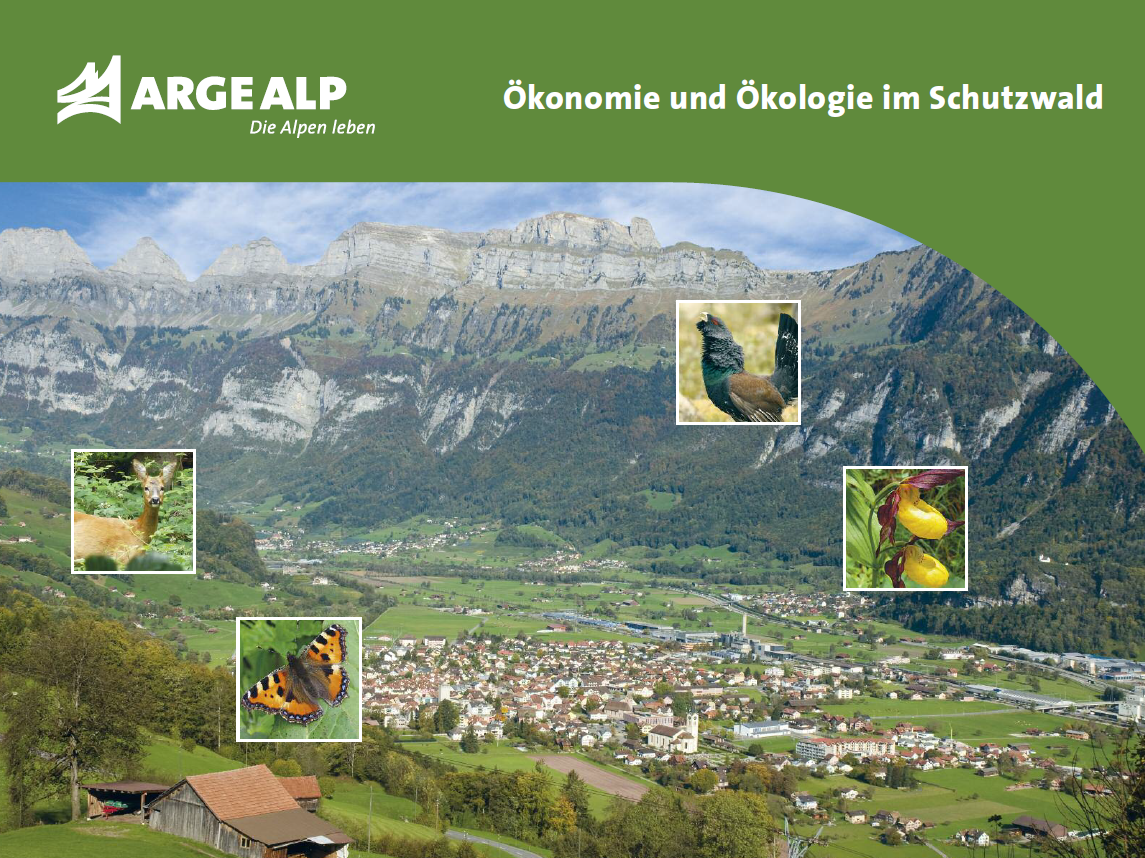 Ökonomie und Ökologie im Schutzwald - 2014
Seite 11